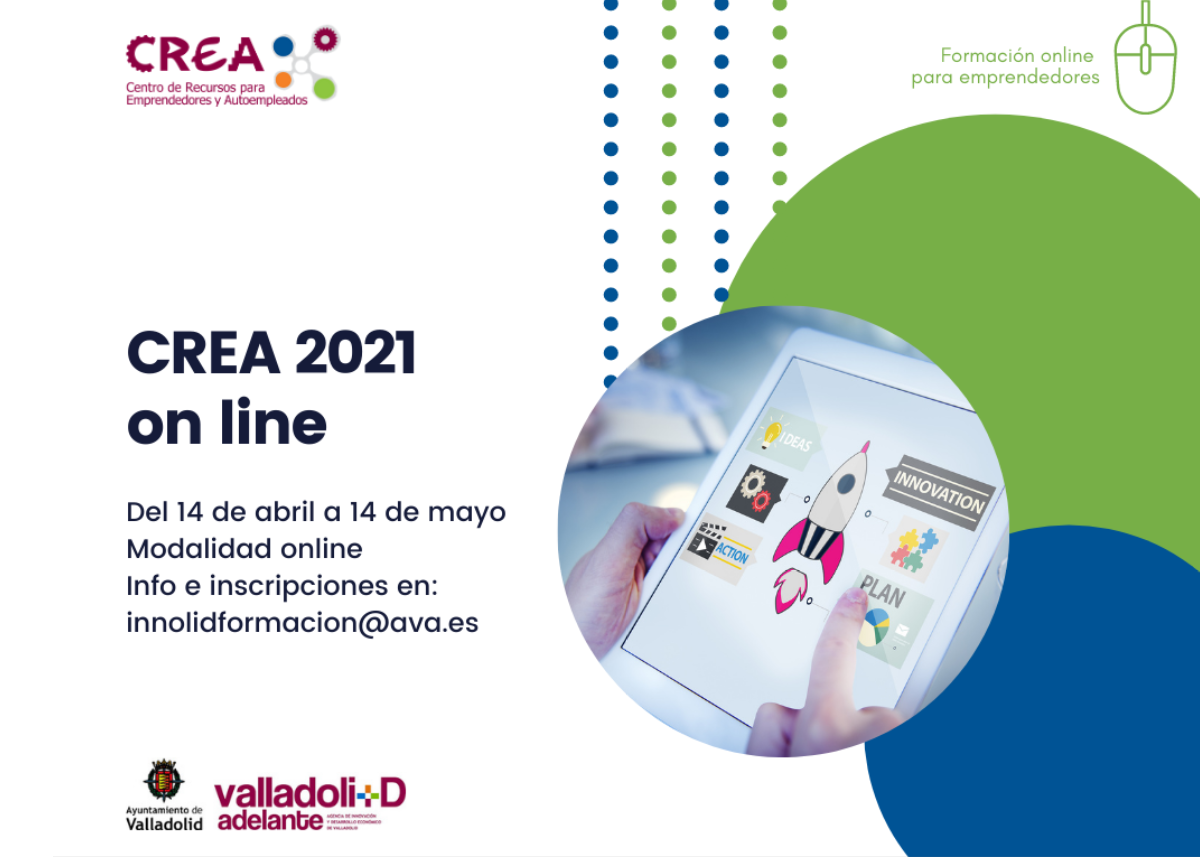 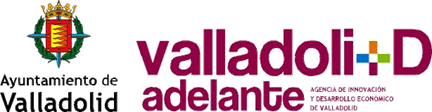 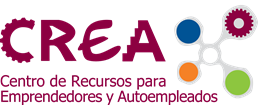 Formación Online: Esquema metodológico
Apropiación
Interpretación
Sensibilización
Comprensión
Construcción
Tutorización y seguimiento
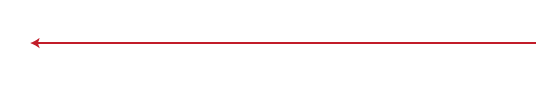 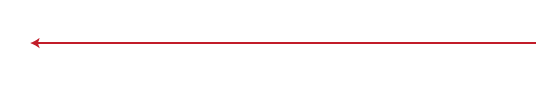 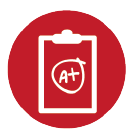 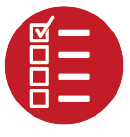 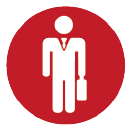 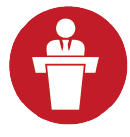 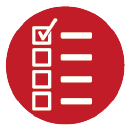 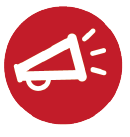 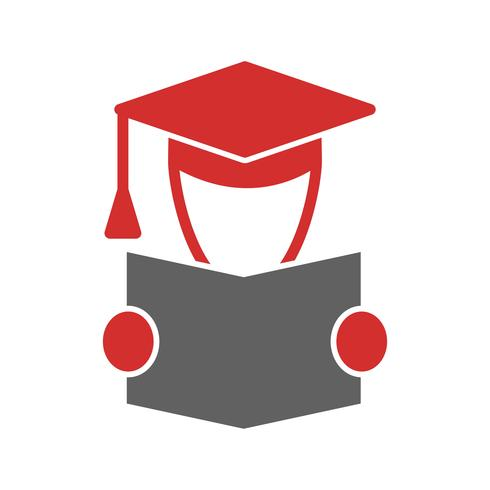 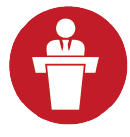 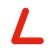 Plan de trabajo individual
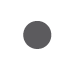 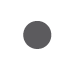 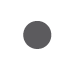 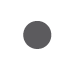 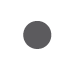 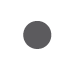 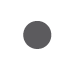 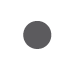 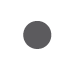 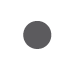 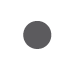 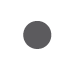 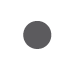 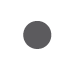 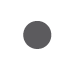 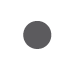 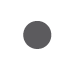 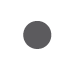 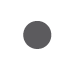 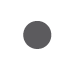 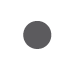 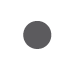 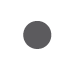 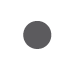 Webinar
Vídeo + debate grupal
Evaluación
Informe
Feedback formador
Lectura previa
webinar
Duración:
lecturas: 30 ´aprox
Webinars: depende del módulo pero no más de 2h cada uno.
Plan de trabajo individual: 60´aprox
Vídeo debate: 30´
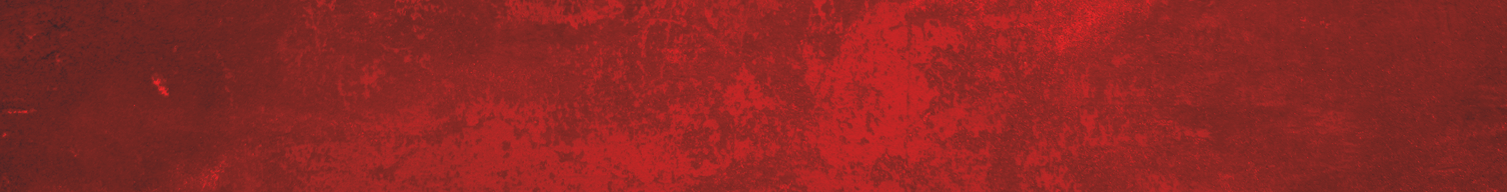 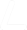 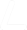 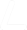 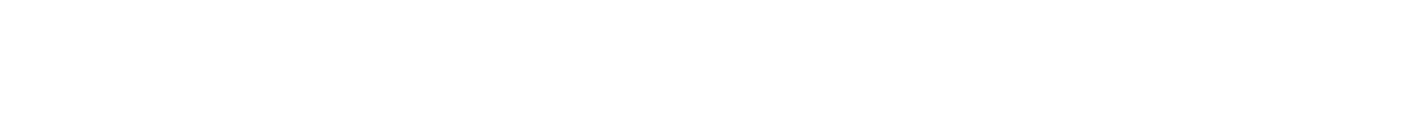 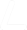 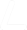 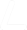 CREA 2021 ONLINE
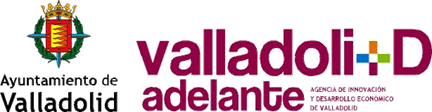 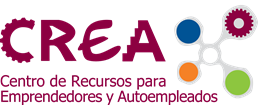 Formación Online: Contenidos
MODULO I (12 horas)  

Bienvenida
Ideas de Negocio
Habilidades emprendedoras
Modelo de negocio
Metodología Lean- startup y modelo Canvas
 

MODULO II (8 horas) 
 
Análisis del entorno y del mercado - DAFO
Plan de marketing
 









 
MODULO III (12 horas) 
 
Análisis económico
Obligaciones fiscales y marco normativo
Trámites administrativos y formas jurídicas
 




MÓDULO IV ( 4 horas) 
 
Habilidades para la venta
Como presentar mi idea de negocio – Elevator Pitch.
CREA 2021 ONLINE
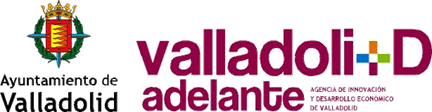 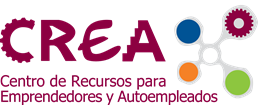 Formación Online: Cronograma de Ejecución
Requisitos técnicos
La configuración mínima recomendada para la reproducción de los cursos en la plataforma es la siguiente:

Acceso a internet
Sonido
Navegador Actualizado: Internet Explorer 9 o superior, Chrome, Firefox, Safari. 
Es recomendable si se usa Internet Explorer tenerlo actualizado a la última versión, a partir de Internet Explorer 8 funciona pero no se ven algunos efectos.
CREA 2021 ONLINE
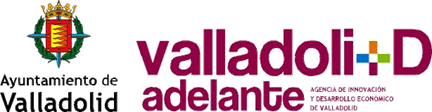 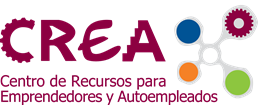 Tutorías Plan de Empresa: Esquema metodológico
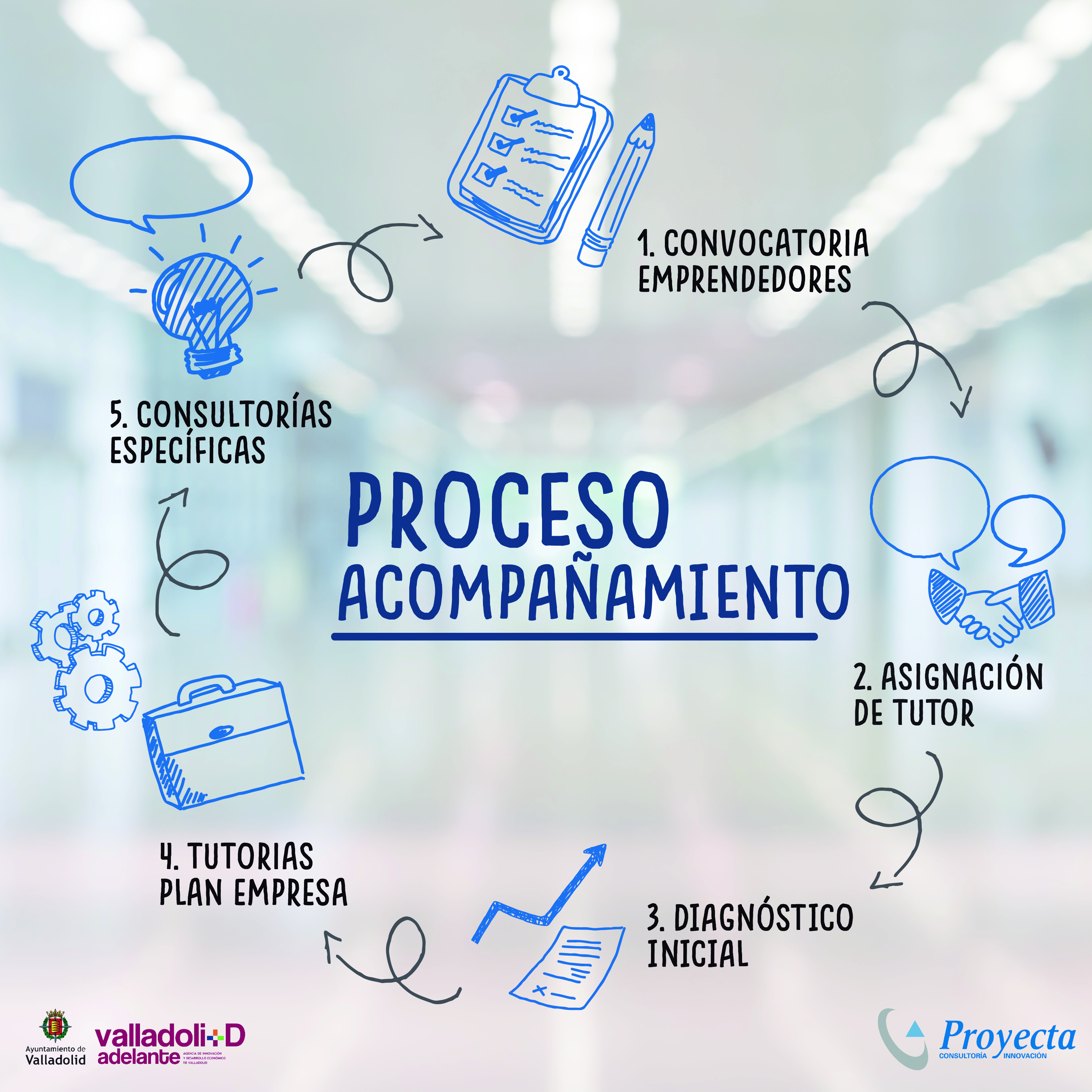 CREA 2021 ONLINE
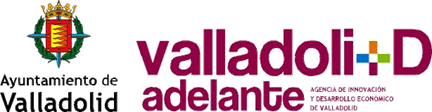 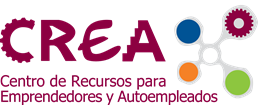 Tutorías Plan de Empresa: Contenidos
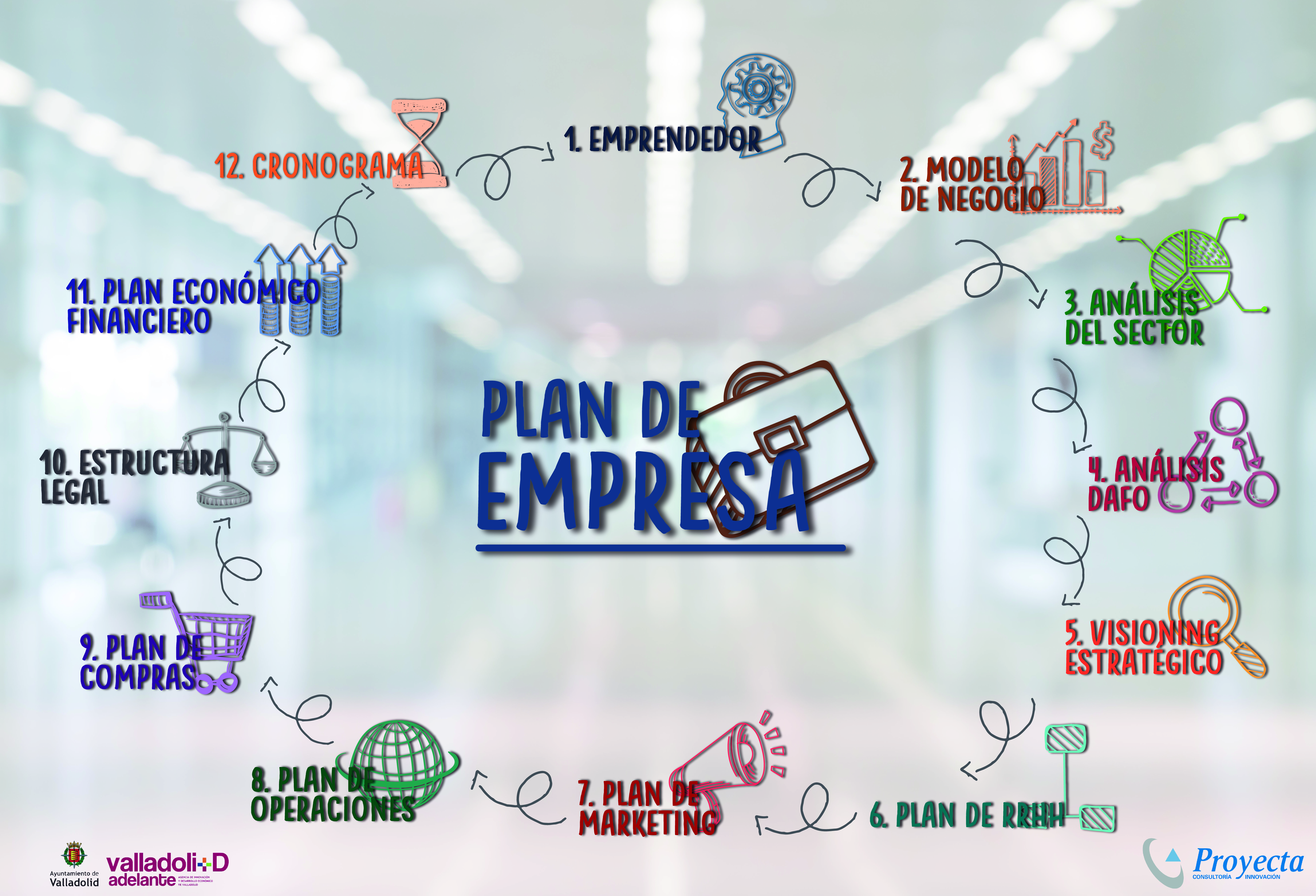 CREA 2020 ONLINE